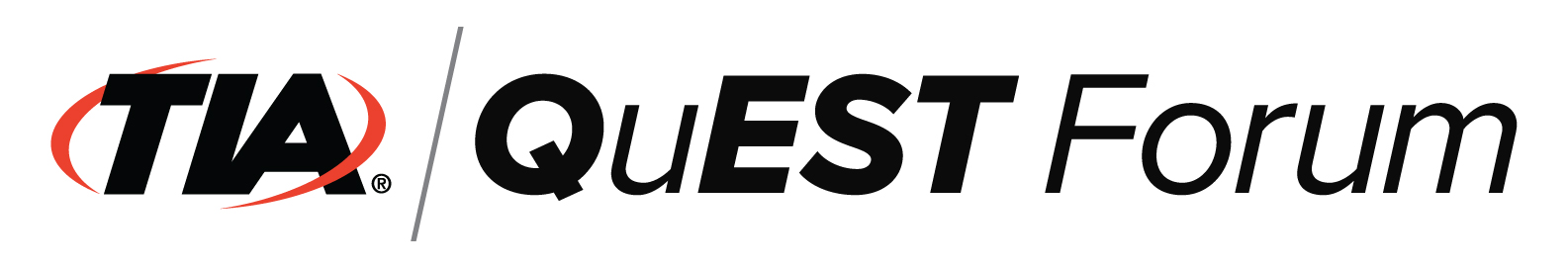 TL 9000 Registration Creation AND Data Submission
Vijay Srikanth, Assistant Director, Institute for Data Analytics UTD
June 8th 2022
TL 9000 Overview
All TL 9000 registration information is entered and stored online 

  TL 9000 Registration Data is stored in the Registration Management System  
     (RMS) 

  TL 9000 Measurements Data is stored in a separate system called the 
     Measurements Repository System (MRS)

  Annual data available to TL 9000 registrations free via registration 
    profile 

  Monthly data including Best-in-Class available as exclusive benefit of TIA 
     QuEST Forum membership
Copyright 2022 TIA QuEST Forum. All Rights Reserved.
2
Steps to Registration - Login
TIA QuEST Forum Single Sign-On System
Go to https://portal.questforum.org/ on the Internet.  The TIA QuEST Forum Single Sign-On System screen will be displayed.

TIA QuEST Forum Copyright Agreement page appears when the user logs first time after creating his/her account. User must accept the agreement to proceed further.
Copyright 2022 TIA QuEST Forum. All Rights Reserved.
3
Steps to Registration - New User Account
TIA QuEST Forum Single Sign-On System
First, establish a personal account on the RMS 

 Username
 Password 
 Name, 
 Address, etc.
Copyright 2022 TIA QuEST Forum. All Rights Reserved.
4
Steps to Registration - Associate Account with Company
TIA QuEST Forum Single Sign-On System
Second, enter identification information about your company or associate yourself with an existing company
Note: TL 9000 Administrator will review/approve the new company account.
Copyright 2022 TIA QuEST Forum. All Rights Reserved.
5
Steps to Registration - Associate Account with Company
TIA QuEST Forum Single Sign-On System
Search Company by name	

Type your company name. The system will display a list of companies.
Select your company name from the listing and click “Continue” to proceed. 
The Account Sign-Up Review screen will be displayed. Review your account information and click “Confirm” to submit your account application for review/approve.
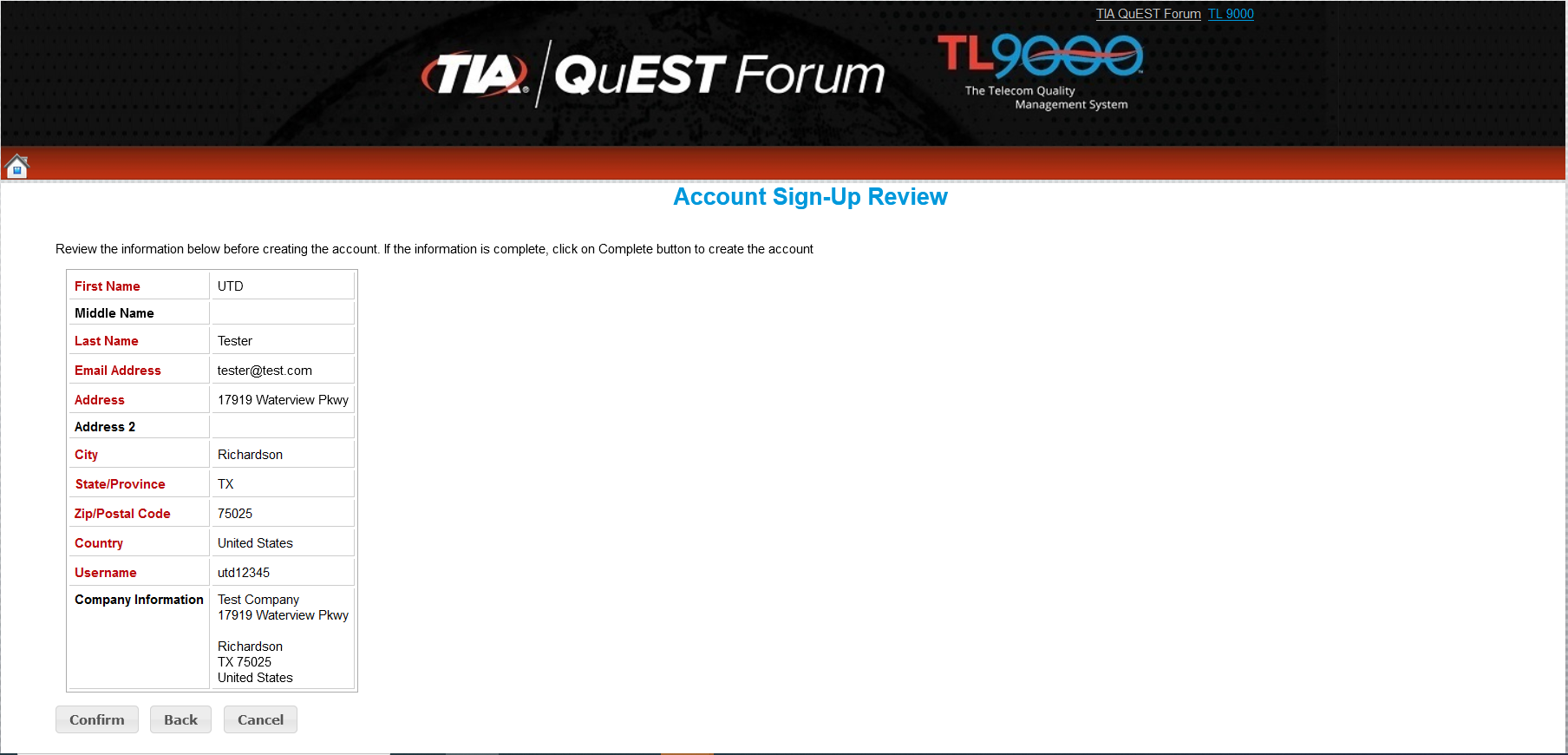 Copyright 2022 TIA QuEST Forum. All Rights Reserved.
6
Steps to Registration - Associate Account with Company
TIA QuEST Forum Single Sign-On System
New Company Creation 
Click on the “Add New Company” button. The Company Information window will be displayed.
Fill out the company information.  
	Parent Company: Yes
If you choose “Yes” to Parent Company and click “Create” to save, the Account Sign-Up Review screen will be displayed. 
Review your user account information and click “Confirm” to submit your user account application for review/approval.
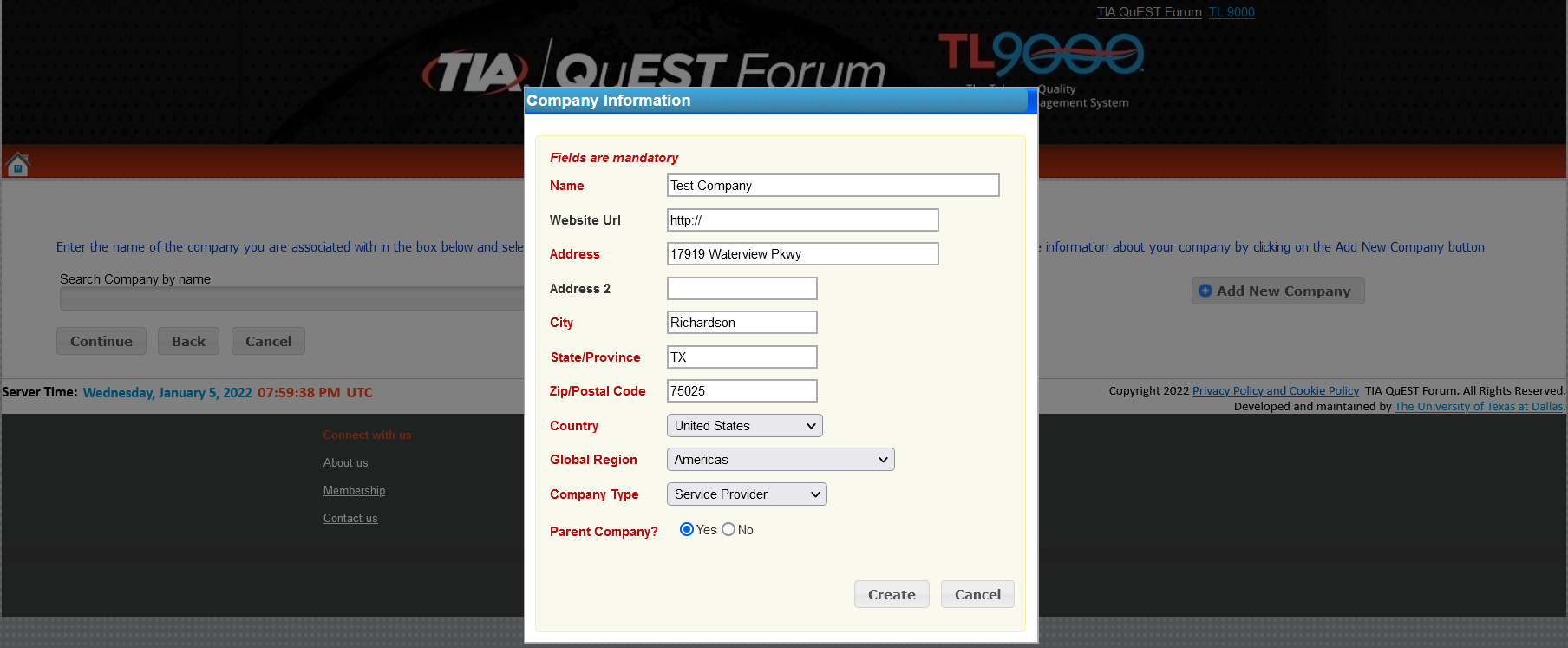 Parent Company: Yes
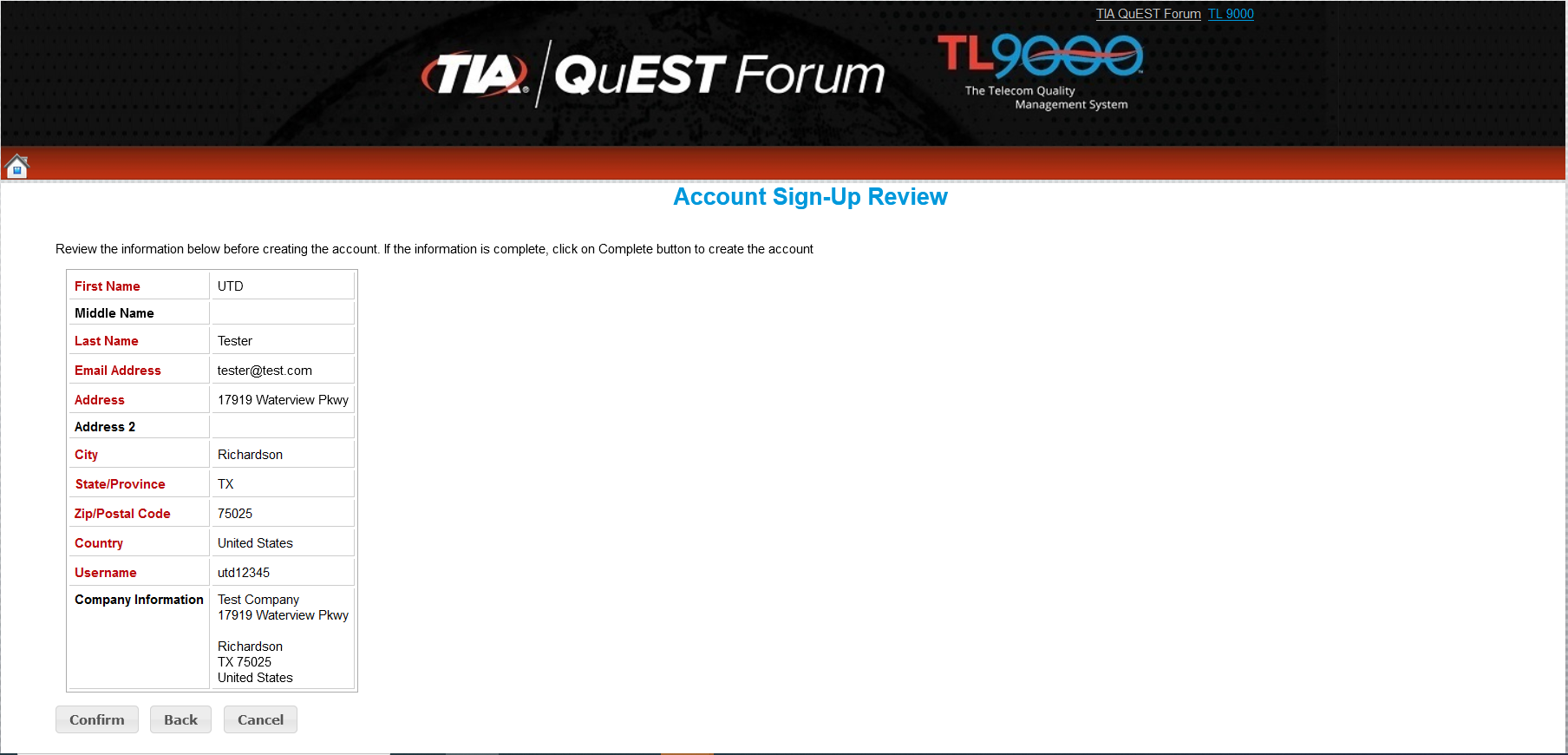 Copyright 2022 TIA QuEST Forum. All Rights Reserved.
7
Steps to Registration - Associate Account with Company
TIA QuEST Forum Single Sign-On System
New Company Creation
  Parent Company: No

If you choose “No” to Parent Company, the Company Information window will be displayed with the Parent Company search field (click Help?).  
Select or fill out the parent company information. Then click “Create” to save your user account application, company information, and parent company information. The Account Sign-Up Review screen will be displayed.
  Review your user account information and click “   
     Confirm” to submit your account application for  
     review/approval.
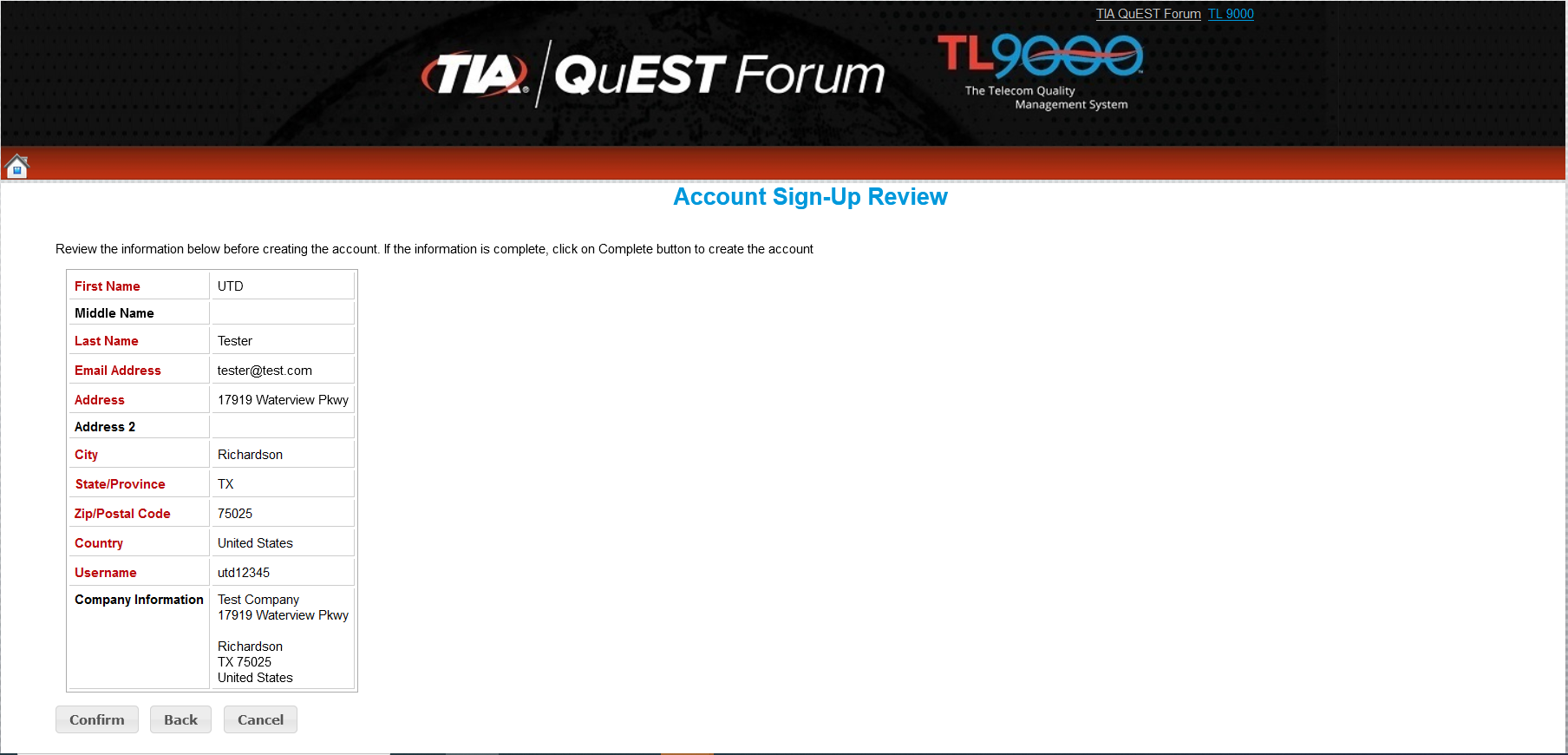 Copyright 2022 TIA QuEST Forum. All Rights Reserved.
8
Steps to Registration - New TL 9000 Registration Creation
TIA QuEST Forum Single Sign-On System
Third, create a new TL 9001 registration
    by clicking the ‘Registrations’ link under     
    the  ‘Registrations Menu’ or Clicking the 
    ‘Manage Registrations’ button on the 
    Dashboard
Copyright 2022 TIA QuEST Forum. All Rights Reserved.
9
Steps to Registration - New TL 9000 Registration Creation
TIA QuEST Forum Single Sign-On System
Click the “TL 9000” button to select 
     TL 9000 as the Registration Type
Copyright 2022 TIA QuEST Forum. All Rights Reserved.
10
Steps to Registration - New TL 9000 Registration Creation
TIA QuEST Forum Single Sign-On System
Third, create a new TL 9000  
       registration by entering the appropriate 
       profile information about your 
       registration (Step 1)

Registration Name
Accreditation Body Company 
Certification Body Company 
Specialty Option
Nace Code – Hardware, Software, Services
ISO Scope and TL 9000 Scope statements 

Click the Continue button to proceed
Copyright 2022 TIA QuEST Forum. All Rights Reserved.
11
Steps to Registration - New TL 9000 Registration Creation
TIA QuEST Forum Single Sign-On System
Enter the appropriate Location(s) information (Step 2)

Click on the “Add Location” button. The Profile Location window will be displayed.
Enter the required information and click “Add” to save.
Note: You can add one or more locations to your TL 9001 registration.
Once you are done with adding profile location(s), click “Continue” to go to the next section. The TL 9000 Profile Product Categories screen will be displayed.
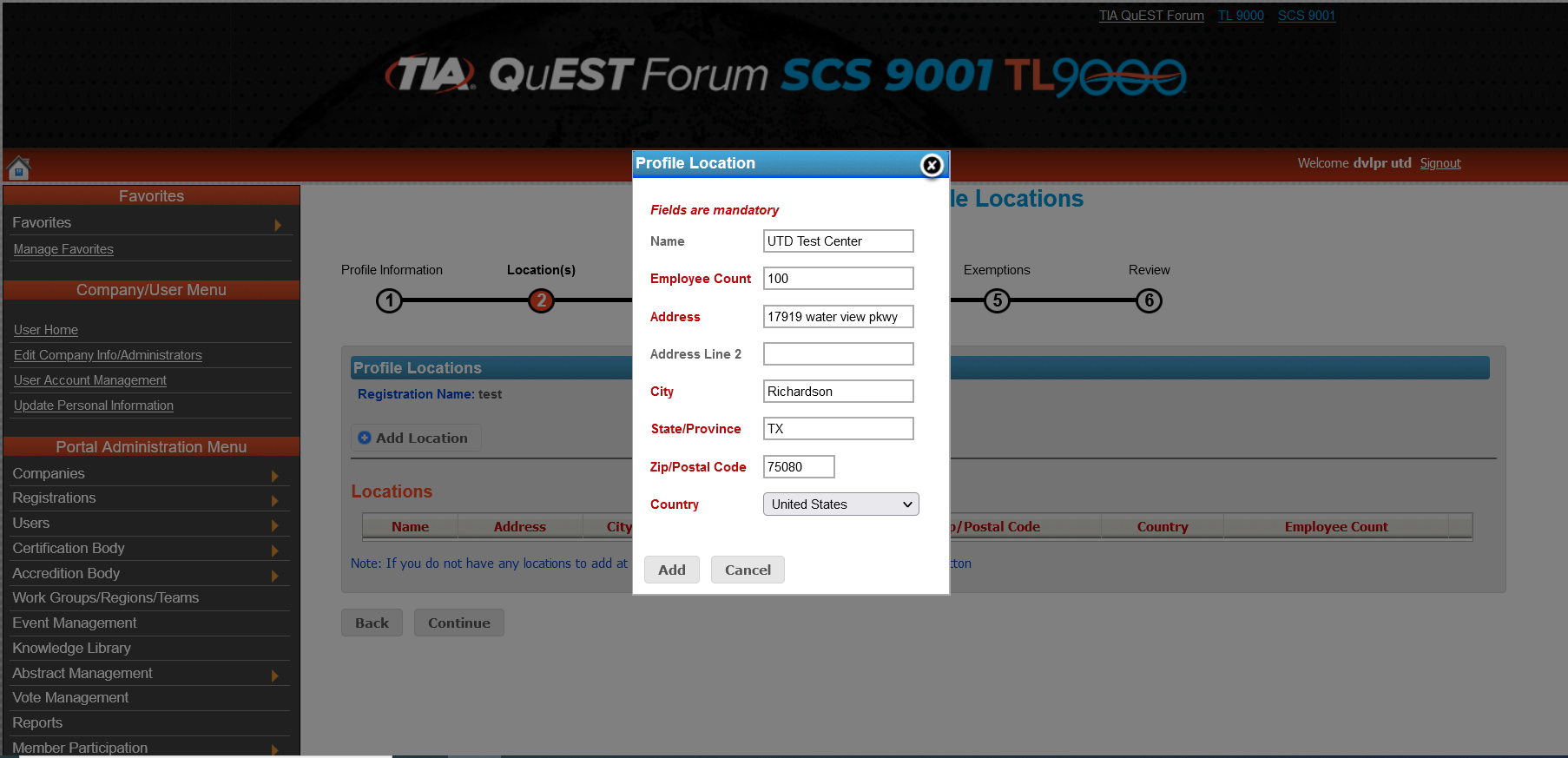 Copyright 2022 TIA QuEST Forum. All Rights Reserved.
12
Steps to Registration - New TL 9000 Registration Creation
TIA QuEST Forum Single Sign-On System
Select the appropriate Category 
   (Step 3)

Select the appropriate Category from the Category drop down and click on the “Add Category” button to add the Category
Note: You can add one or more categories to your TL 9000 registration.
Once you are done with adding profile categories click “Continue” to go to the next section. The Not Applicable Clauses screen will be displayed.
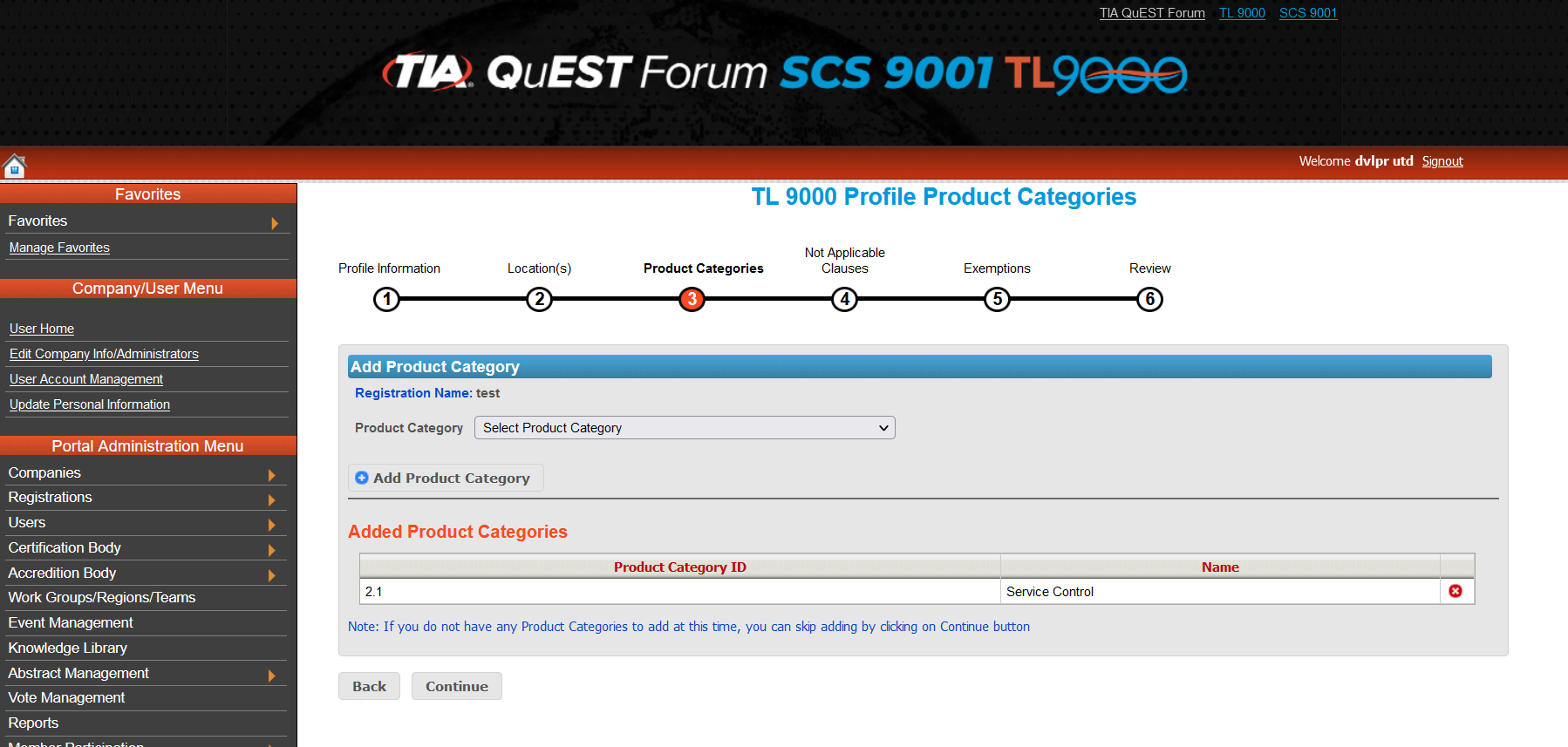 Copyright 2022 TIA QuEST Forum. All Rights Reserved.
13
Steps to Registration - New TL 9000 Registration Creation
TIA QuEST Forum Single Sign-On System
Enter the appropriate Not Applicable Clauses information (Step 4)

Handbook Release (Not Applicable Clauses)
Select Requirement Handbook Release from dropdown
Select Not Applicable Clause from dropdown
Click ‘Add Clause’ button to add not applicable clause
Click the Continue button to proceed
Note: If your TL 9000 registration does not have any Not Applicable Clauses, you can skip this section by clicking on the “Continue” button.
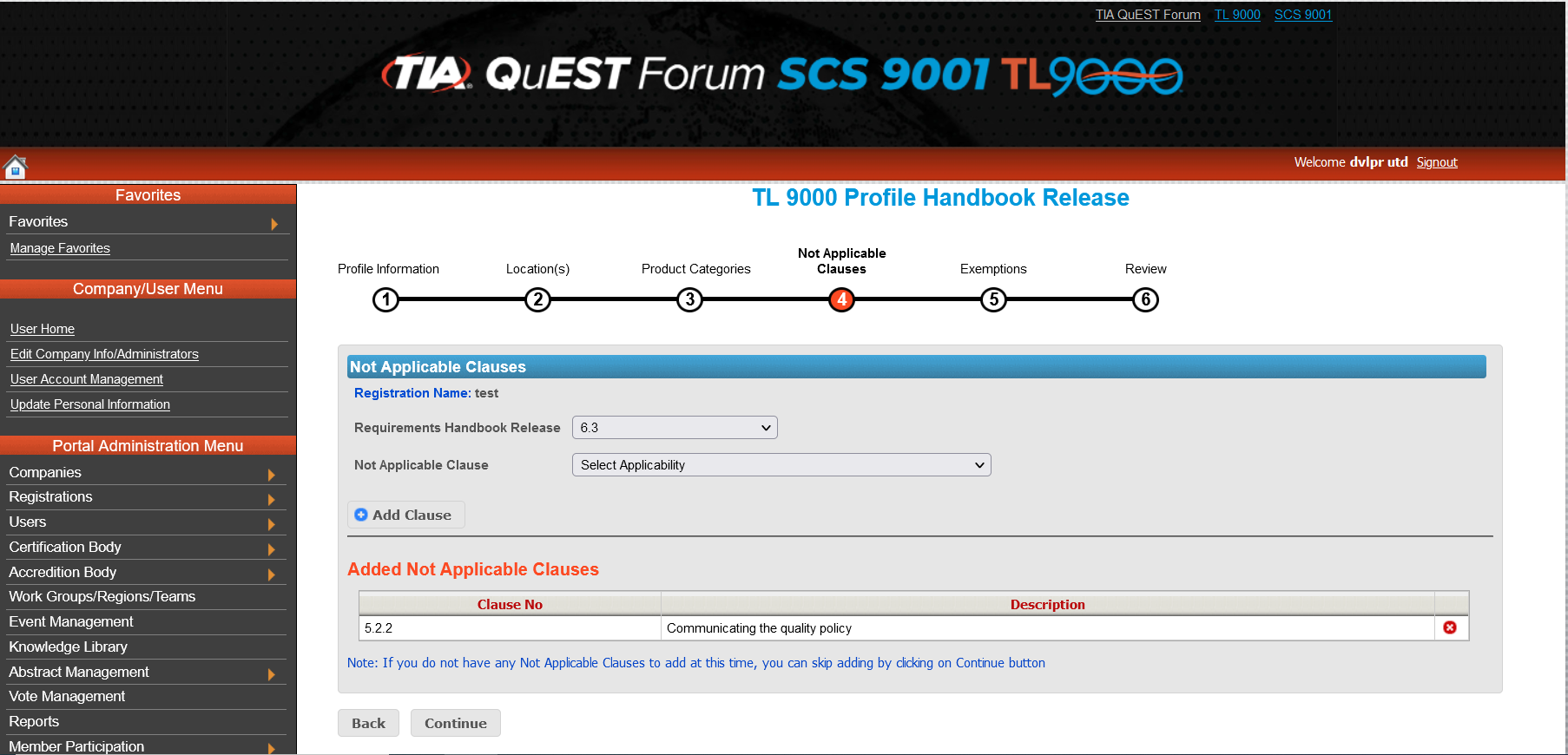 Copyright 2022 TIA QuEST Forum. All Rights Reserved.
14
Steps to Registration - New TL 9000 Registration Creation
TIA QuEST Forum Single Sign-On System
Select the appropriate Exemptions information (Step 5)

Category ID
Measurement List
Click ‘Add Exemption’ button to add Exemption
Click the Continue button to proceed
Note: If your TL 9000 registration does not have any Exemptions, you can skip this section by clicking on the “Continue” button.
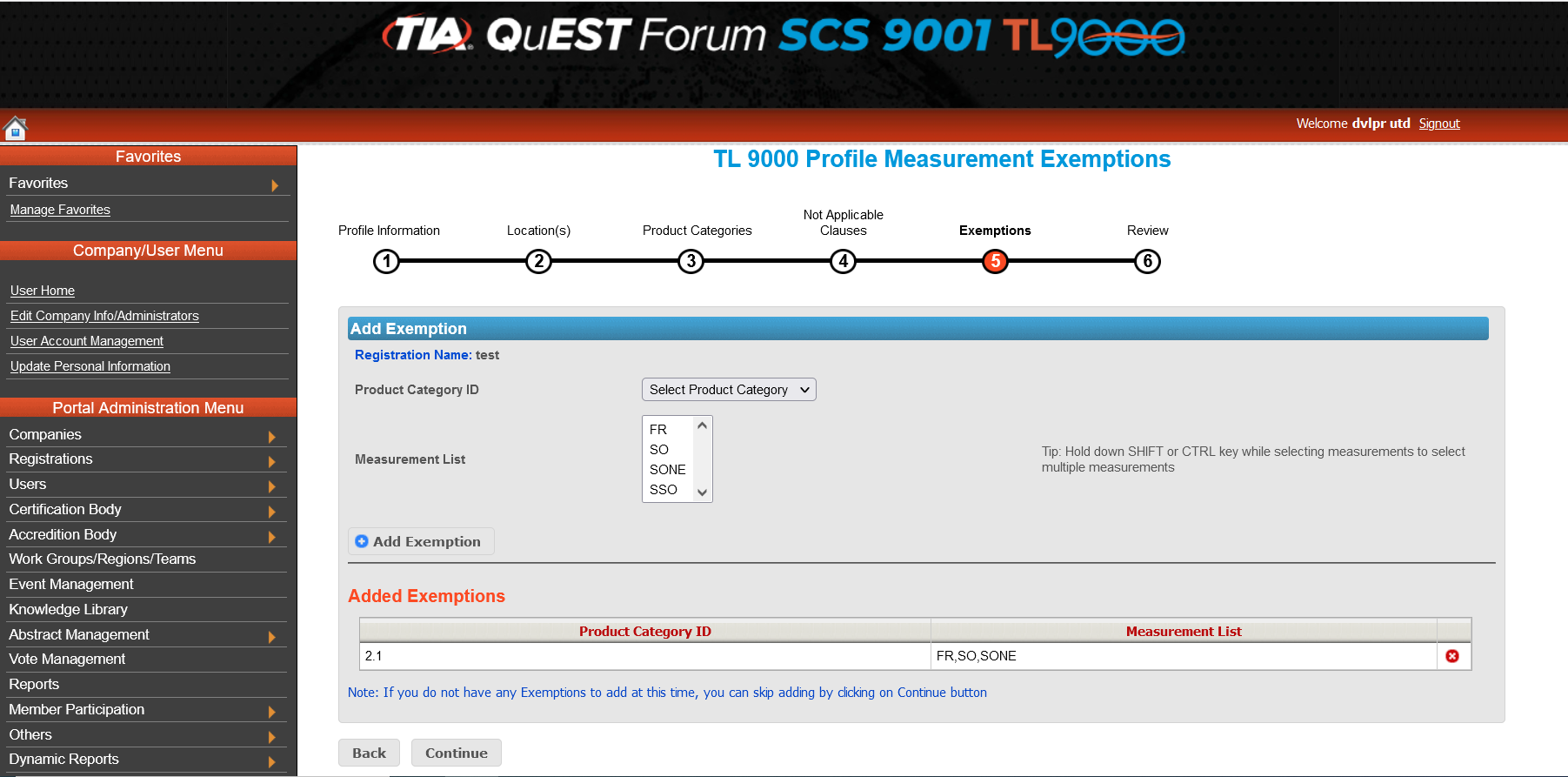 Copyright 2022 TIA QuEST Forum. All Rights Reserved.
15
Steps to Registration - New TL 9000 Registration Creation
TIA QuEST Forum Single Sign-On System
Review Profile Information - TL 9000
 
Verify the information entered is correct and click “Submit” to save.
Copyright 2022 TIA QuEST Forum. All Rights Reserved.
16
Steps to Registration - New TL 9000 Registration Creation
TIA QuEST Forum Single Sign-On System
On successful submit, a success msg is issued with the TL 9000 ID

Note: New TL 9000 Registration will be approved by the TIA QuEST Forum portal administrator
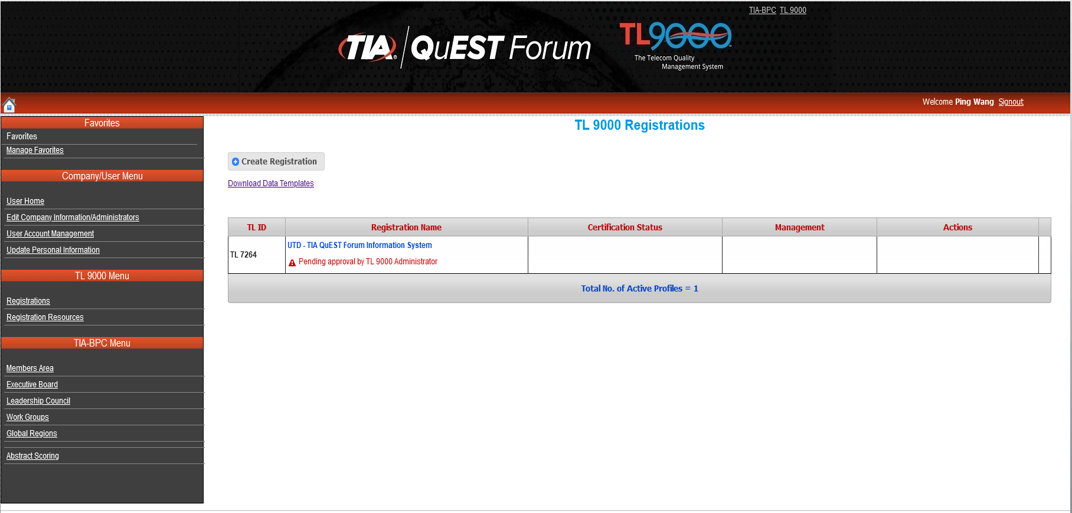 Copyright 2022 TIA QuEST Forum. All Rights Reserved.
17
Steps to Registration - New SCS 9001 Registration Creation
TIA QuEST Forum Single Sign-On System
LOGIN AS USER TO VIEW/EDIT NEW TL 9000 REGISTRATION
   After your TL 9000 registration has been   
      approved by the TIA QuEST Forum 
      Administrator, you can login to the TIA QuEST 
      Forum portal and view it.
   Login to https://portal.questforum.org 
      using your username and password. The 
      User Portal Home Page screen will be 
      displayed.
   Under the “Registration Menu” section and 
      click on the “Registrations” link. The 
      Registrations home page will be displayed.
Copyright 2022 TIA QuEST Forum. All Rights Reserved.
18
TL 9000 Data Submissions - Methods
There are three methods available for submitting monthly TL 9000 data to the
     
      Measurements Repository System (MRS)

The three methods are:

   Manual – the data is entered manually through an input form on-line

   Template – the data is entered into a template file and then uploaded 

   XML – an XML based file is loaded via a machine to machine

The above three methods may be used interchangeably. For example, one method may

     be used for the original submission and another method may be used for a re-submission.

     One method may be used one month and another the next month. It is recommended   
     
     though that once an automated XML based input system is set up that it be used 

     consistently
Copyright 2022 TIA QuEST Forum. All Rights Reserved.
19
Registration Management - Submit Data
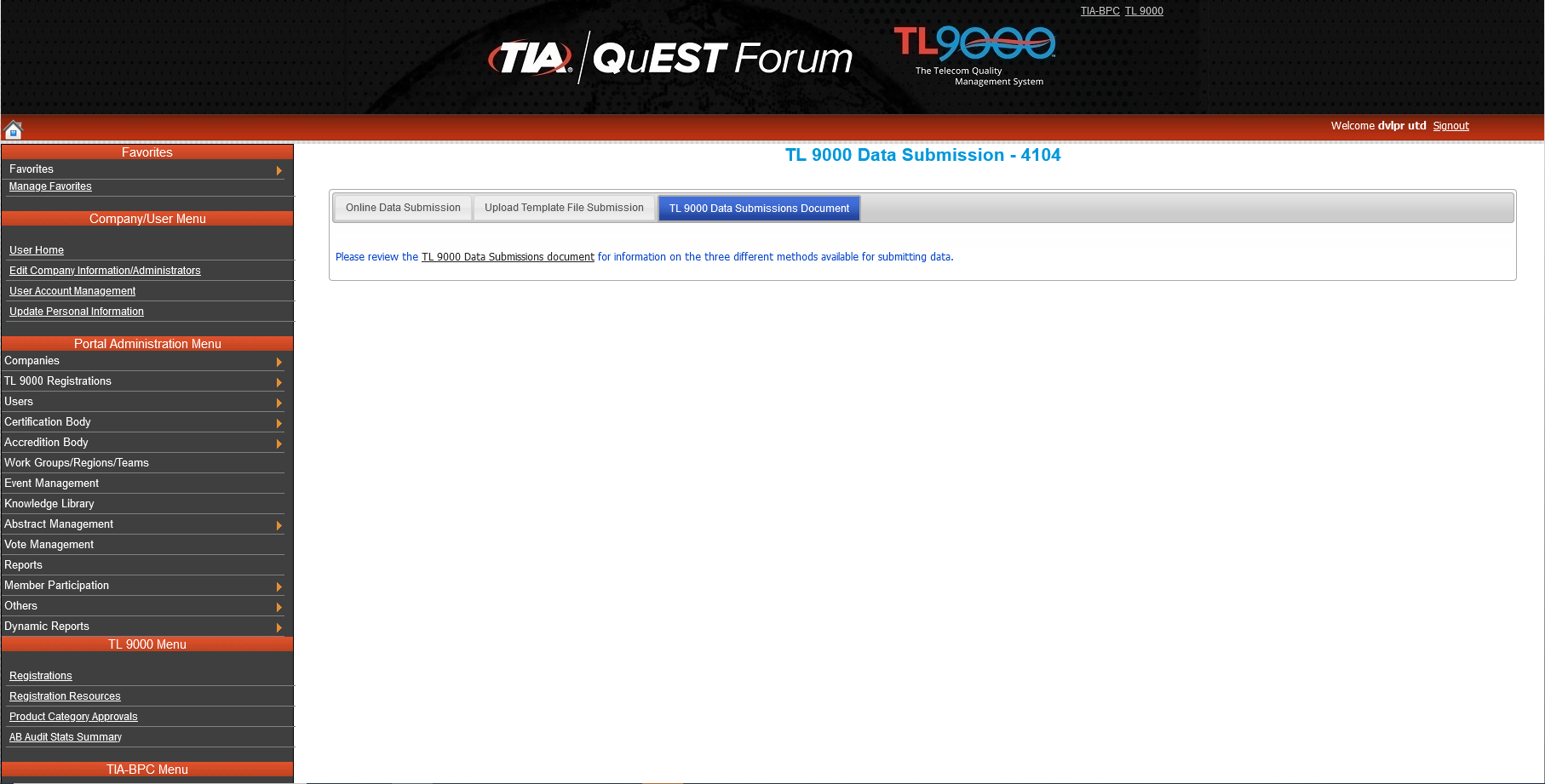 Copyright 2022 TIA QuEST Forum. All Rights Reserved.
20
TL 9000 Data Submissions - Online Data Submission
First collect all the necessary data 
  Log in to the TIA QuEST Forum portal at https://portal.questforum.org/
  Click on “Registrations” link found on the left side menu, opens the 
      TL 9000 Registrations page
  Select the registration 
  Click on "Submit Data" link found in the Actions column against the  
      registration you will submit data for
  The "TL 9000 Data Submission" page appears, and the “Online Data 
      Submission” tab is highlighted.
  Select the year and the month
21
TL 9000 Data Submissions - Online Data Submission (continued)
First collect all the necessary data 

  Log in to the TIA QuEST Forum portal at https://portal.questforum.org/

  Click on “Registrations” link found on the left side menu, opens the TL 9000 
   
    Registrations page

  Select the registration 

  Click on "Submit Data" link found in the Actions column against the registration 
    
    you will  submit data for

  The "TL 9000 Data Submission" page appears, and the “Online Data 
   
    Submission” tab is highlighted.

  Select the year and the month
Copyright 2022 TIA QuEST Forum. All Rights Reserved.
22
TL 9000 Data Submissions - Online Data Submission(continued)
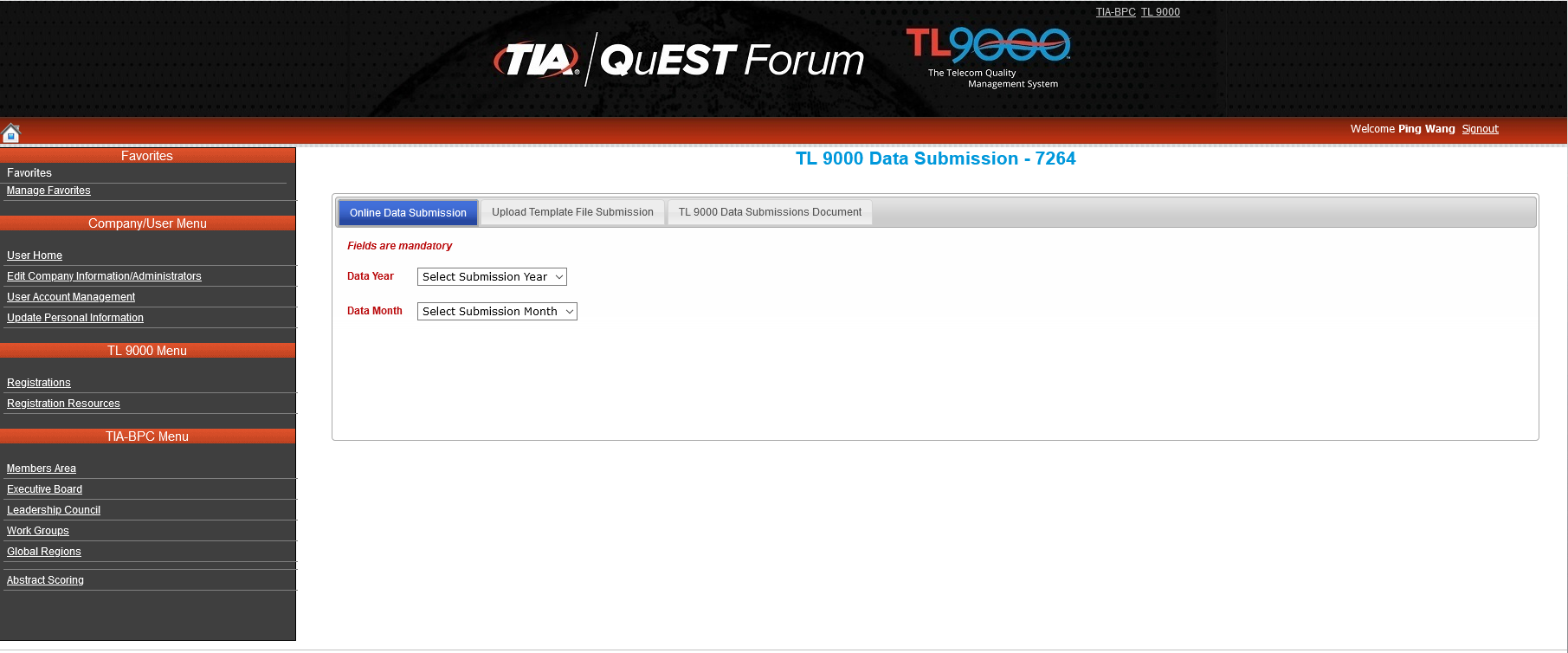 Copyright 2022 TIA QuEST Forum. All Rights Reserved.
23
TL 9000 Data Submissions - Online Data Submission     										(continued)
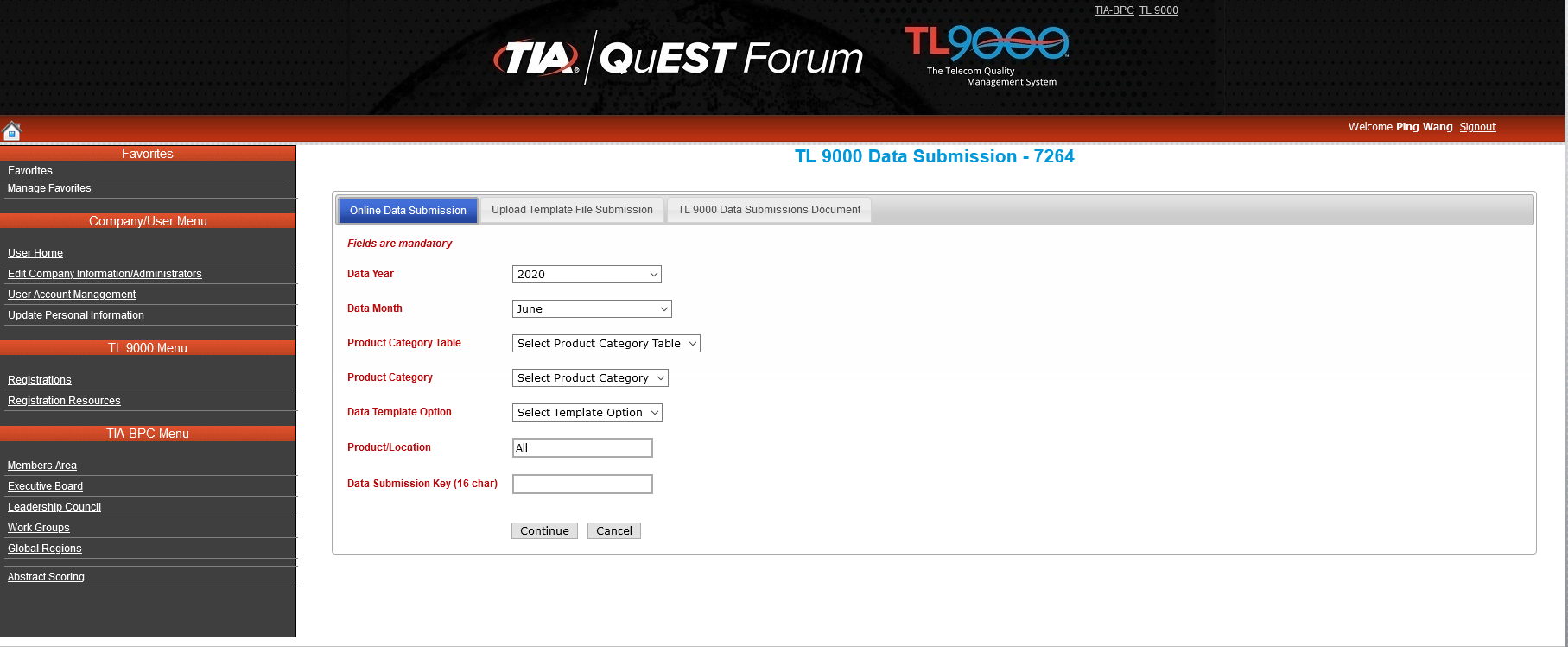 Copyright 2022 TIA QuEST Forum. All Rights Reserved.
24
TL 9000 Data Submissions - Online Data Submission(continued)
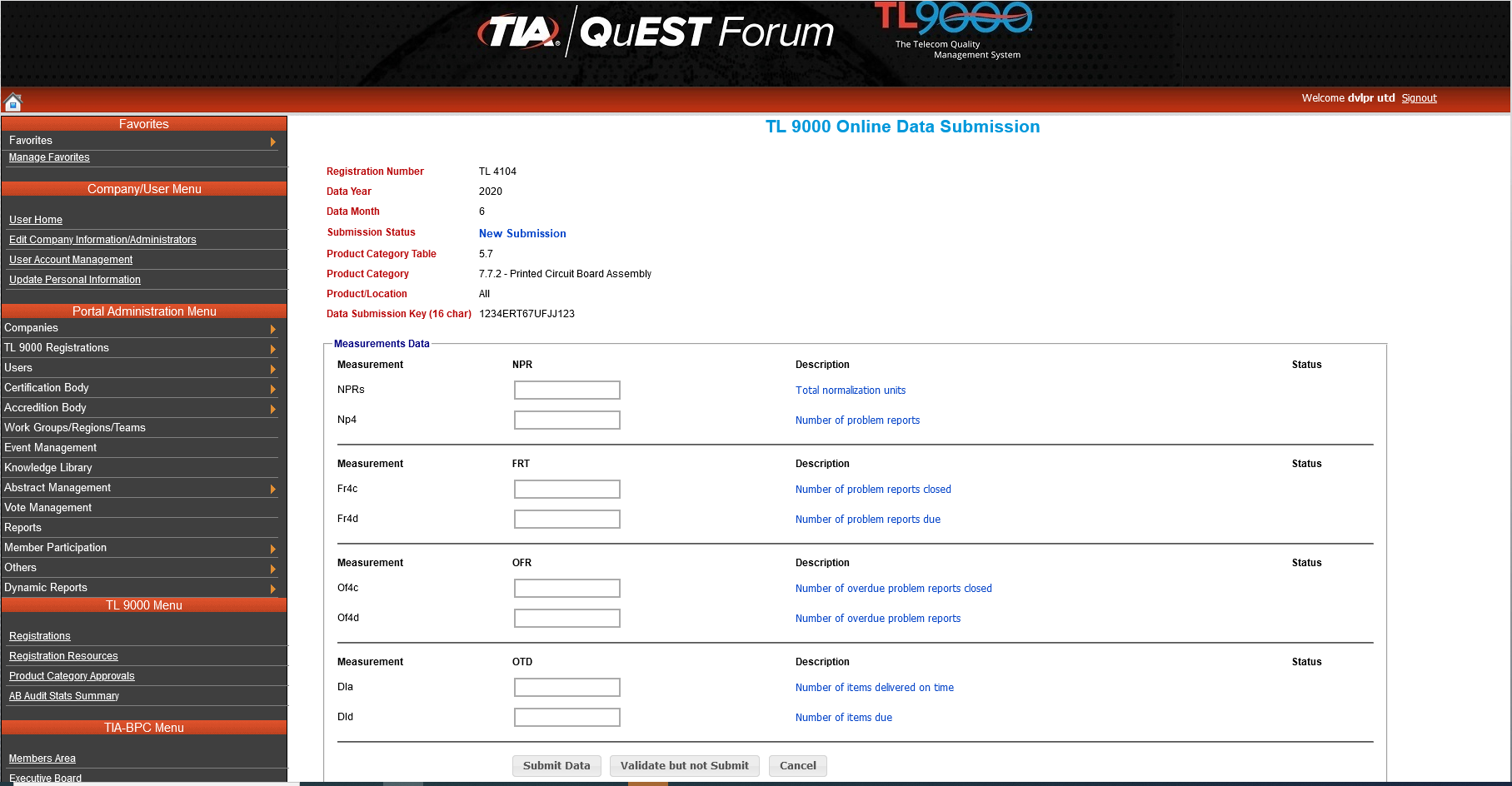 Submit
validate
Copyright 2022 TIA QuEST Forum. All Rights Reserved.
25
Data Submissions – File Upload(continued)
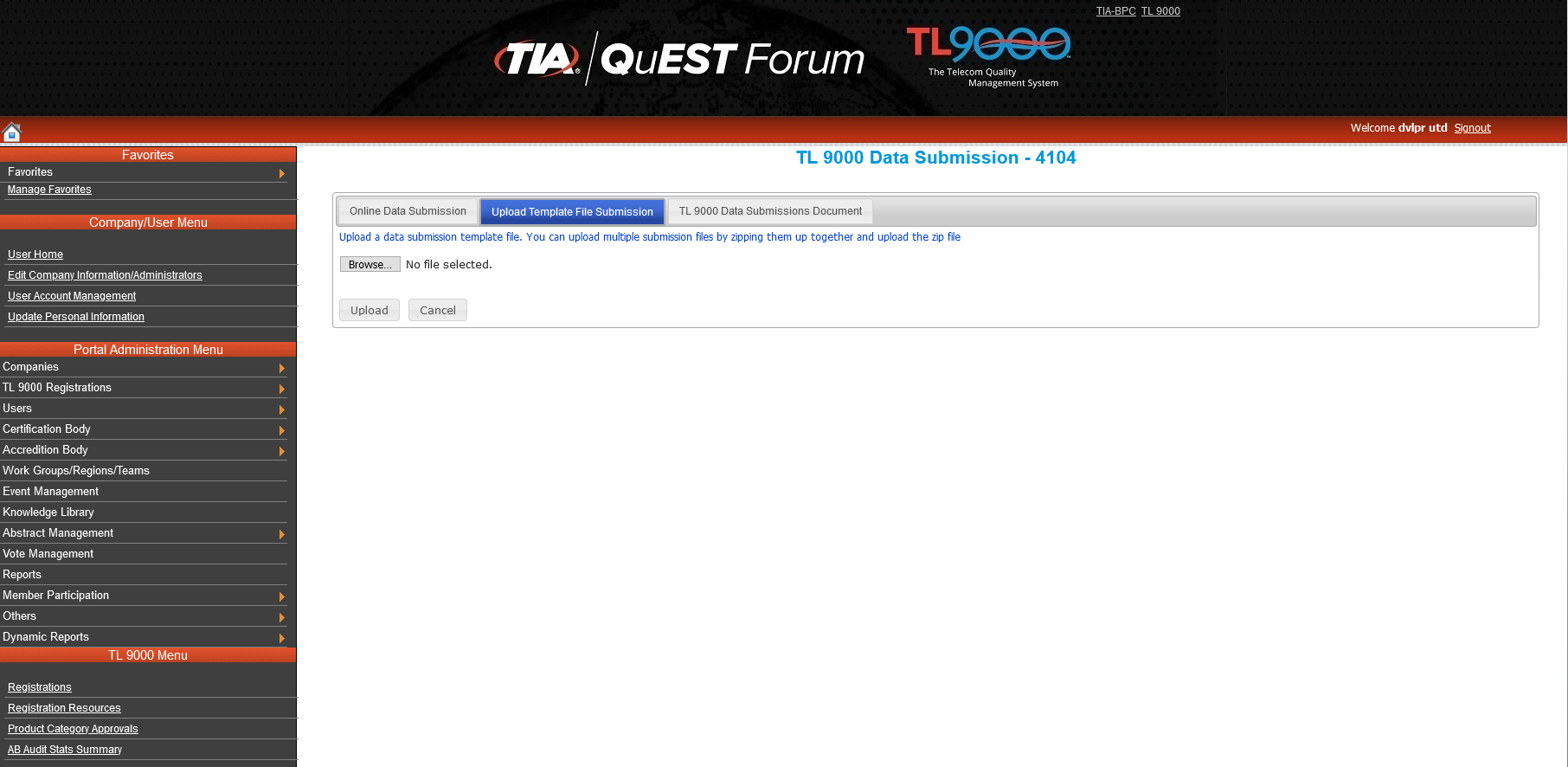 Copyright 2022 TIA QuEST Forum. All Rights Reserved.
26
Registration Management – DSR History
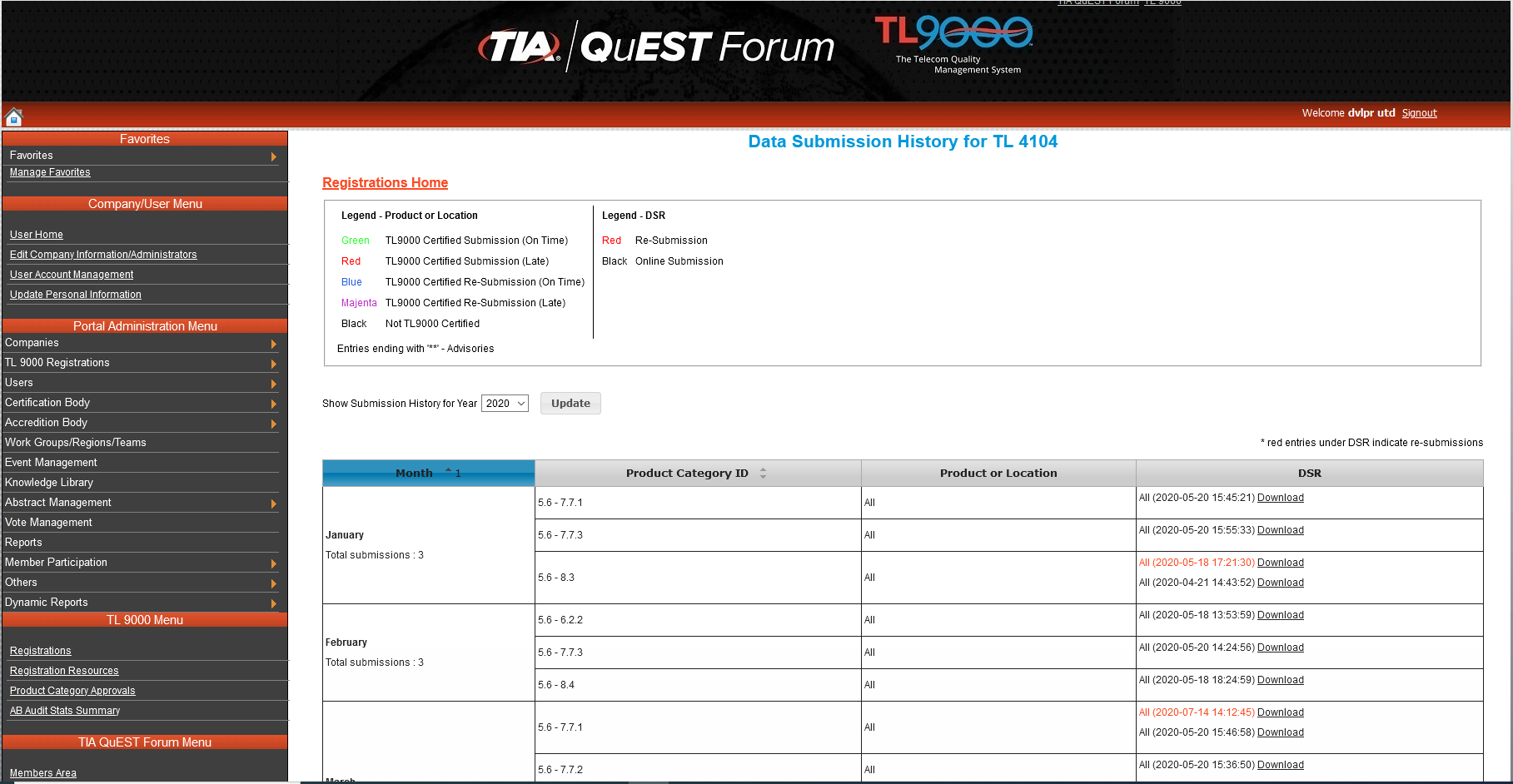 DSR
Copyright 2022 TIA QuEST Forum. All Rights Reserved.
27
TL 9000 Certification
You’ve registered 

  You’ve completed TL 9000 preparations 

  You’ve submitted three consecutive months of TL 9000 data 

  You’ve passed your certification audit 

  What next? 

  Your auditor from the Certification Body company must log in and certify 
    
     your registration online

  You will receive e-mail notification when done. 

  Look for your registration on the public side.
Copyright 2022 TIA QuEST Forum. All Rights Reserved.
28
Certification Body – Approvals
Once certified, an Organization can edit their private registration profile, which is
     
      	    visible only to approved registration administrators within the organization and
      
           their Certification Body (CB)


The following fields can be edited by the Organization: 

Registration Name, Specialty Option, Not Applicable Requirements, 

     Exemptions, Certification Body Name, Accreditation Body Name, Nace Code – 

     Hardware, Nace Code – Software, Nace Code – Services, ISO Scope, TL 9000 

     Scope, Adding or modifying location(s), Adding Categories, Link new 

     Profile, Primary Registration Administrator and Alternate Registration Administrator
Copyright 2022 TIA QuEST Forum. All Rights Reserved.
29
Certification Body – Approvals
Changes to the following fields must be approved by the CB before they 

     	   are shown in the public certified profile:

Registration Name, Specialty Option, Not Applicable Requirements, 

     	   Exemptions, Certification Body Name, Nace Code – Hardware, Nace Code – 

          Software, Nace Code – Services, ISO Scope, TL 9000 Scope, adding or modifying 

          location(s), adding Categories and Link new Profile


Changes to the following fields will immediately flow to the public certified profile:

Primary Registration Administrator, Alternate Registration Administrator, deletion of 

         Location(s) and deletion of Categories
Copyright 2022 TIA QuEST Forum. All Rights Reserved.
30
Contact Information
Use Contact Button on every page of tl9000.org to 

	Ask questions 

	Make suggestions
 
	Report problems
Copyright 2022 TIA QuEST Forum. All Rights Reserved.
31
Does your company operate in the ICT space? Are you a TIA QuEST Forum  member? If not, sign up today and reap the immediate benefits of membership.
For additional information, please visit:  www.tiaonline.org
www.tl9000.org
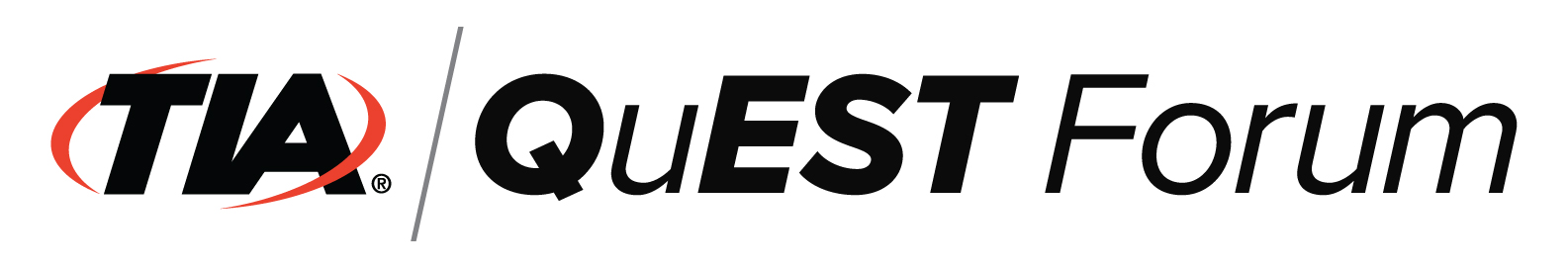 Copyright 2022 TIA QuEST Forum. All Rights Reserved.
32